May 2011 VdM scans
15.05.2011
Fill 1783
SPECIAL THANKS TO
Louis & Mirko
For the nice fill
ATLAS scans
X, Y, X, Y, X with Y separation*, Y with X separation*         (*Chose 0.16mm)
All two-beam symmetric, +/-6 sigma, 25 steps, 20s/step
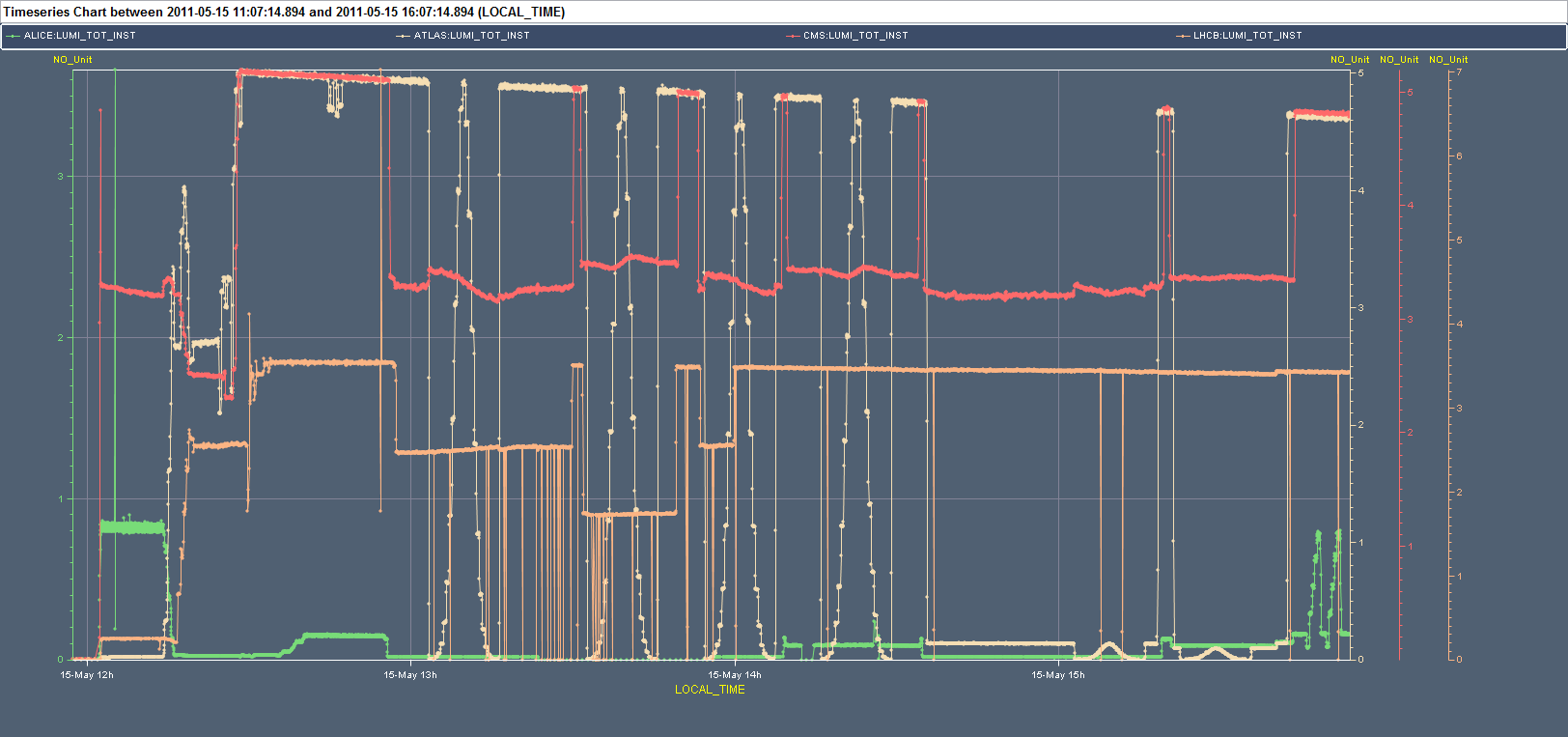 X1
Y1
X2
Y2
X3
Y3
reoptimized ALICE to find head-on
During the ATLAS scans: IP5/2/8 separated by 0.05/0.128/0.088 mm in the scanned plane (but IP8 only for first X/Y pair, then moved head-on in middle of 2nd X scan).
Error: ALICE should have been head-on but wasn't (not optimized in X), hence the separation in X was ontop another one
CMS scans
X, Y, X, Y, X with Y separation*, Y with X separation*         (*Chose 0.16mm)
All two-beam symmetric, +/-6 sigma, 25 steps, 20s/step
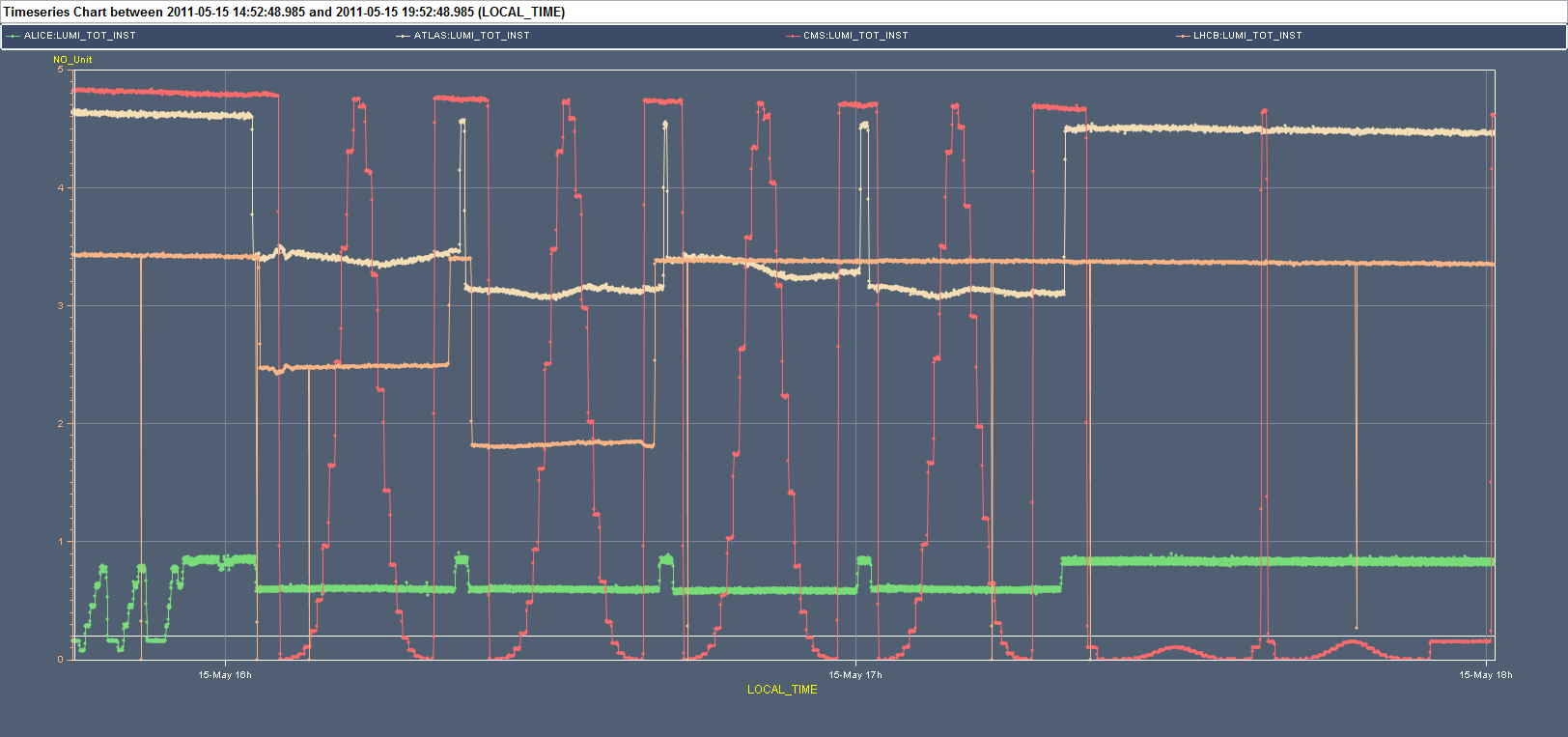 X1
Y1
X2
Y2
X3
Y3
During the CMS scans: IP1/2/8 separated by 0.05/0.128/0.088 mm in the scanned plane (but IP8 only for first X/Y pair)
ALICE scans
X, Y, X, Y
All two-beam symmetric, +/-6 sigma, 25 steps, 30s/step
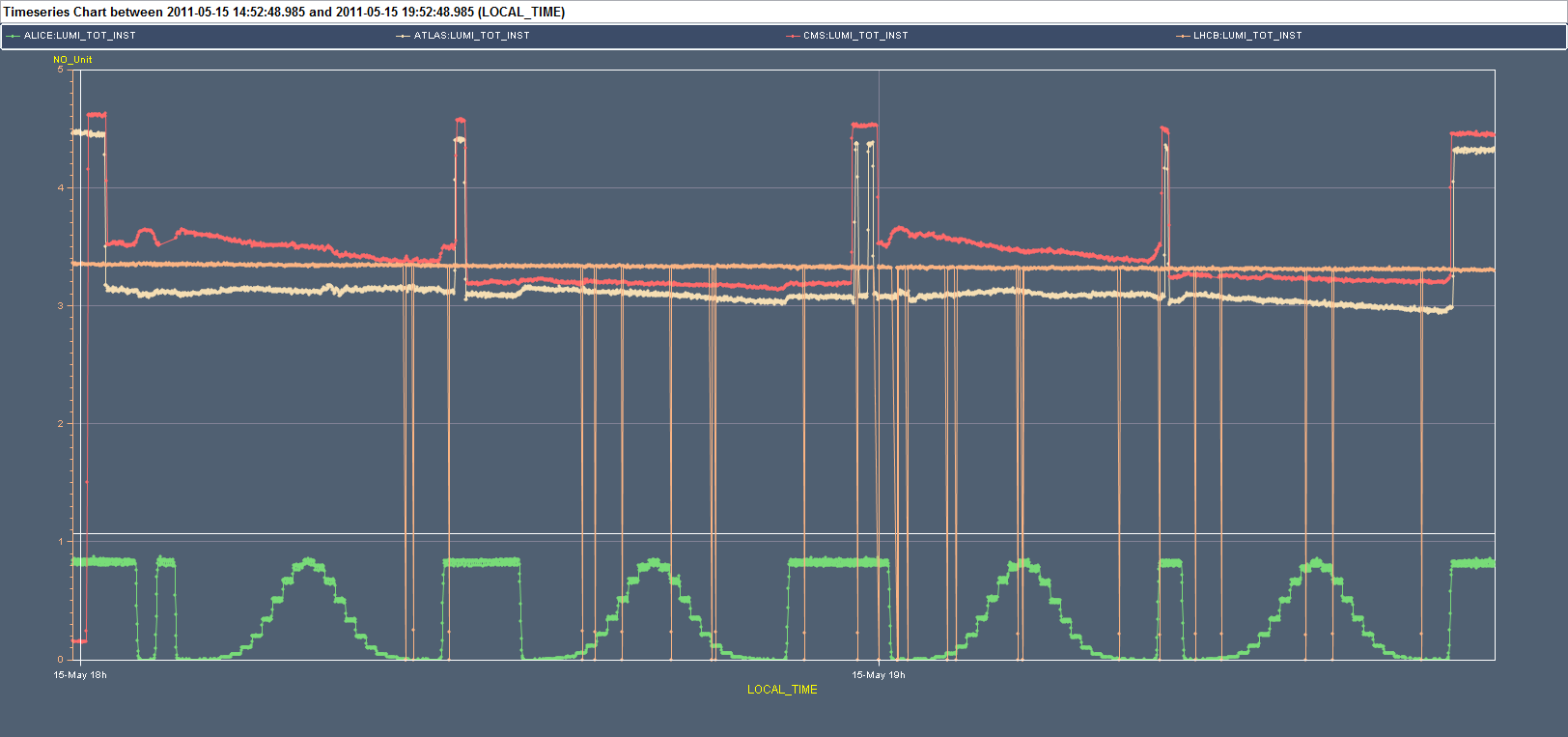 X1
Y1
X2
Y2
During the ALICE scans: IP1/5 separated by 0.05/0.05 mm in the scanned plane
LHCb scans
X, Y  two-beam symmetric, +/-6 sigma, 31 steps, 15s/step
X, Y one-beam, +/-3 sigma active beam, 16 steps, 15s/step    FAILED
Y with x sep, Y   two-beam symmetric, +/-6 sigma, 31 steps, 15s/step
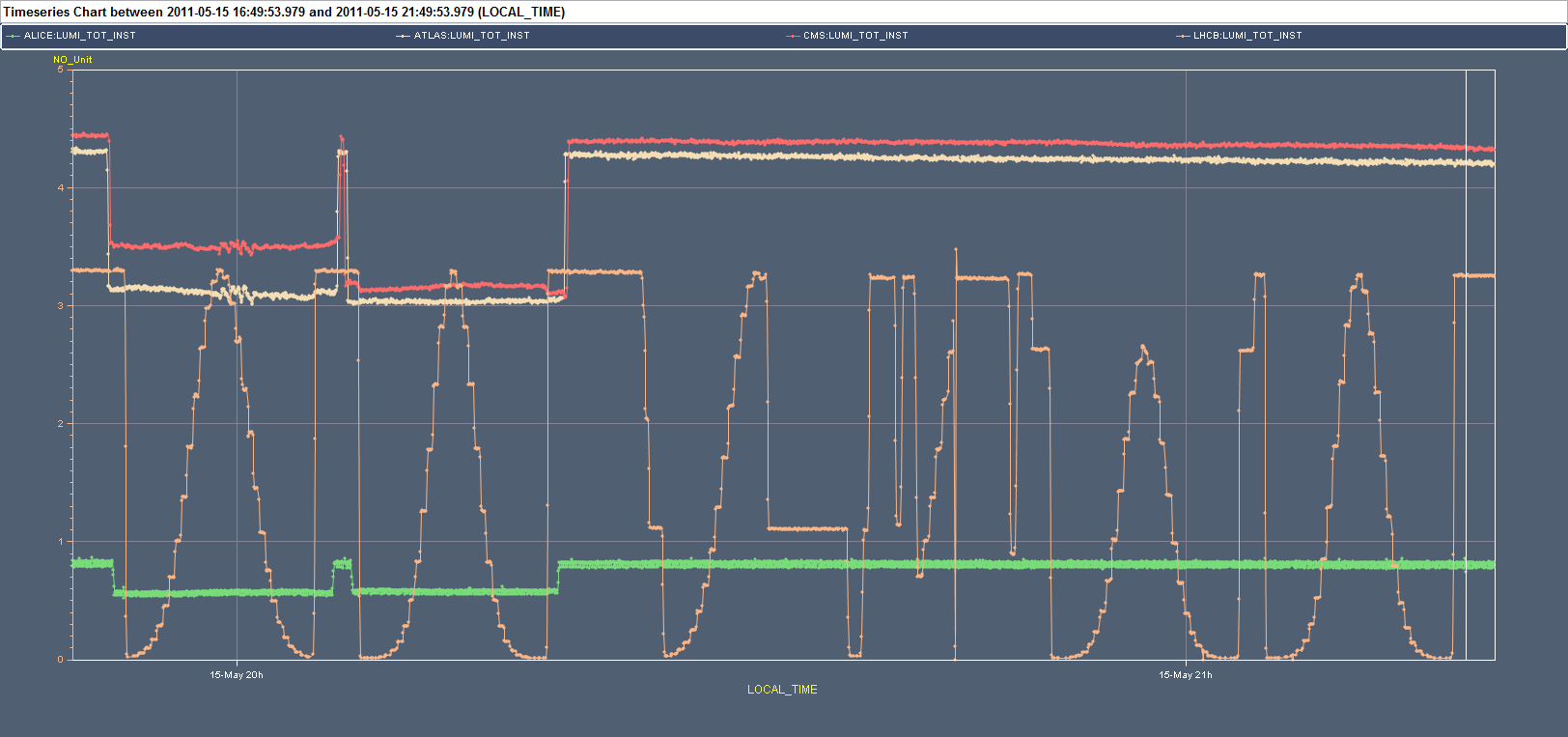 X1
Y1
X2
Y2
Y3
X sep
Y4
During the X1/Y1 LHCb scans: IP1/2/5 separated by 0.05/00.128/.05 mm in the scanned plane
Length Scale Calibs
LHCb: 20 sec/step
ALICE: 120 sec/step
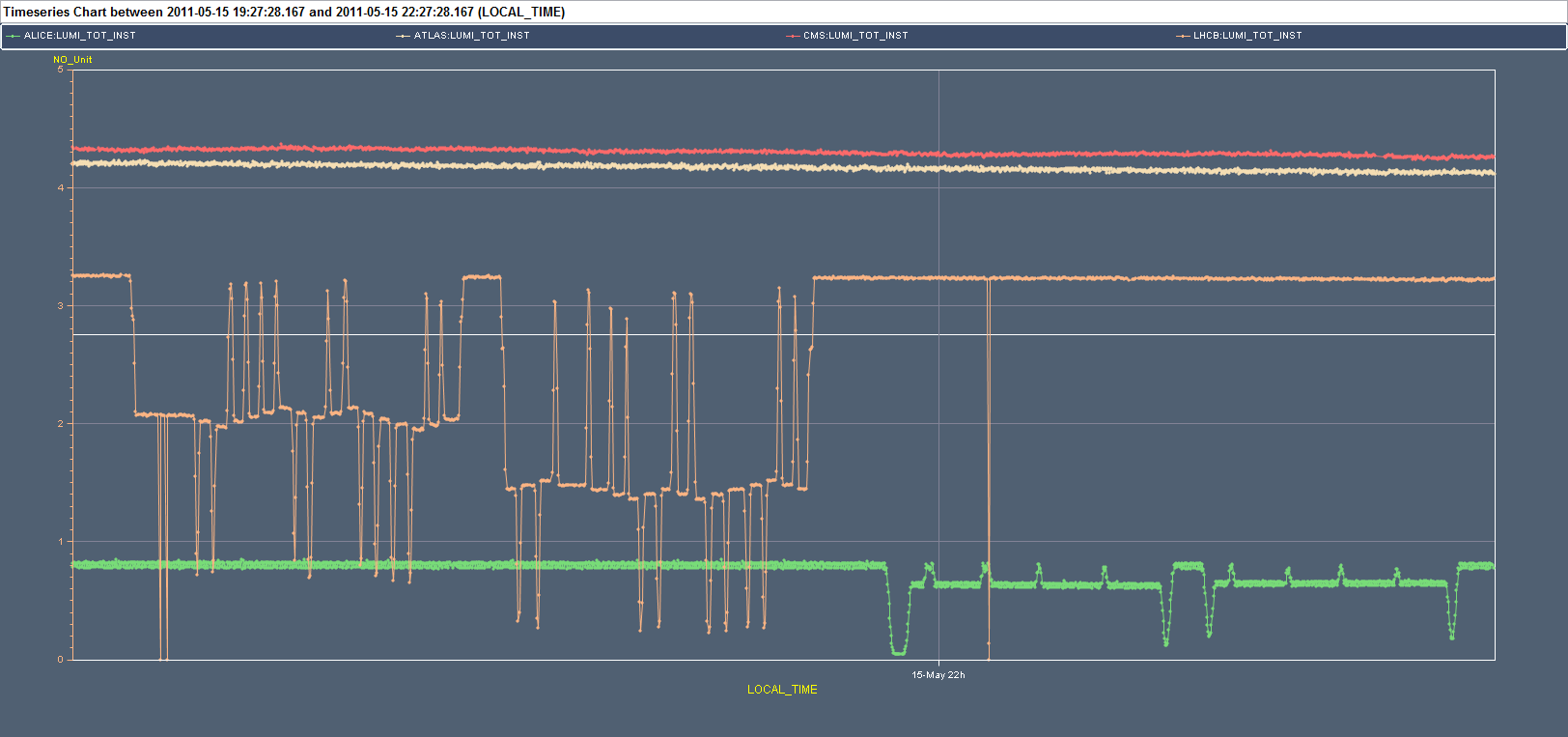 Length Scale Calibs
ALICE: 120 sec/step
CMS: 20 sec/step
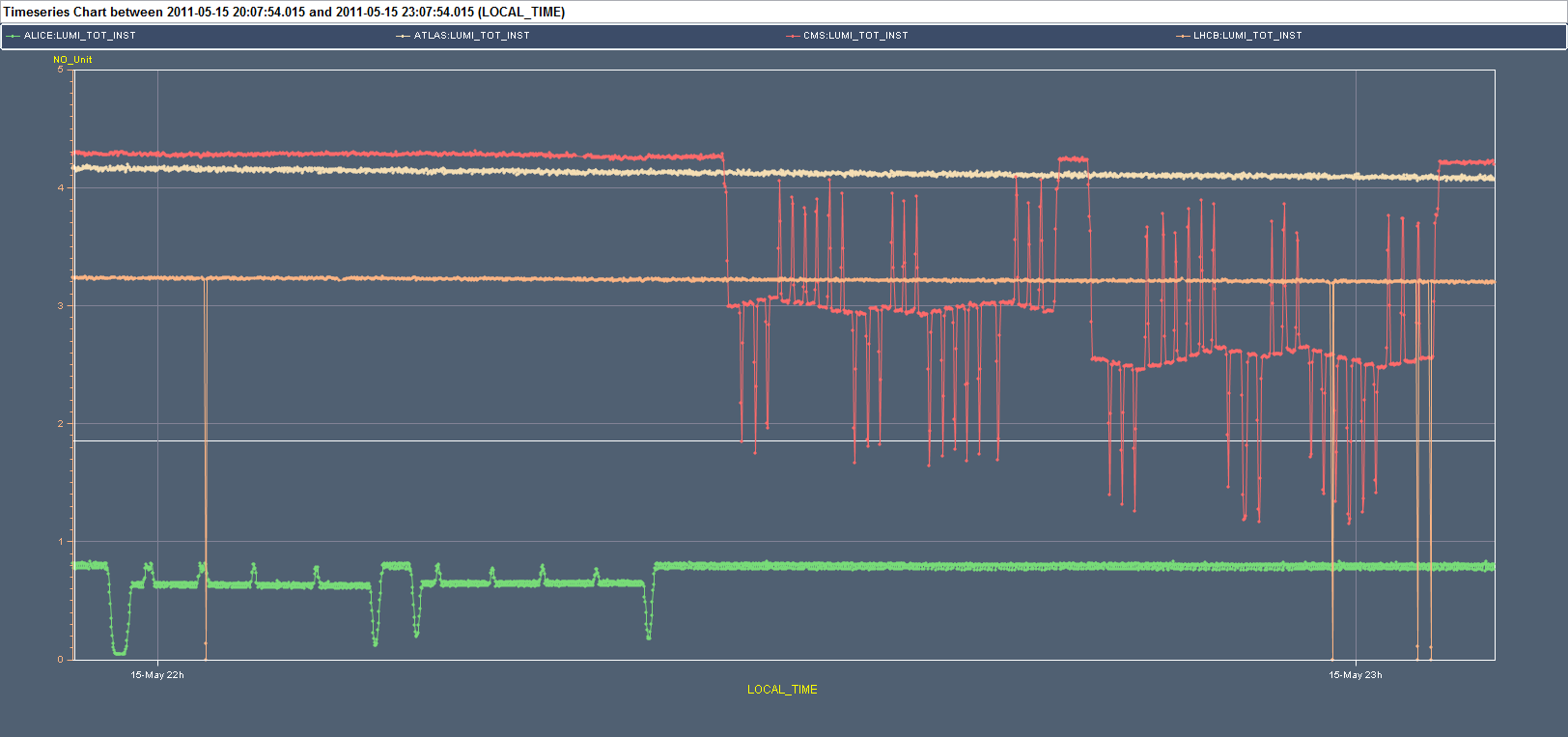 LHCb LSC sequence
beam1     beam2     beam1     beam2
 pos       pos       trim      trim
  0.000     0.000    +0.050    -0.050
  0.050    -0.050    +0.080    +0.080
  0.130     0.030    +0.080    +0.080
  0.210     0.110    -0.080    -0.080
  0.130     0.030    -0.080    -0.080
  0.050    -0.050    -0.080    -0.080
 -0.030    -0.130    -0.080    -0.080
 -0.110    -0.210    +0.080    +0.080
 -0.030    -0.130    +0.080    +0.080
  0.050    -0.050    -0.080    -0.080
 -0.030    -0.130    -0.080    -0.080
 -0.110    -0.210    +0.080    +0.080
 -0.030    -0.130    +0.080    +0.080
  0.050    -0.050    +0.080    +0.080
  0.130     0.030    +0.080    +0.080
  0.210     0.110    -0.080    -0.080
  0.130     0.030    -0.080    -0.080
  0.050    -0.050    -0.050    +0.050
  0.000     0.000     0.000     0.000
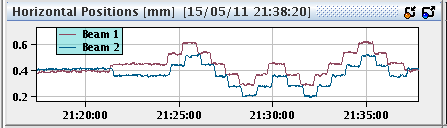 LHCb LSC
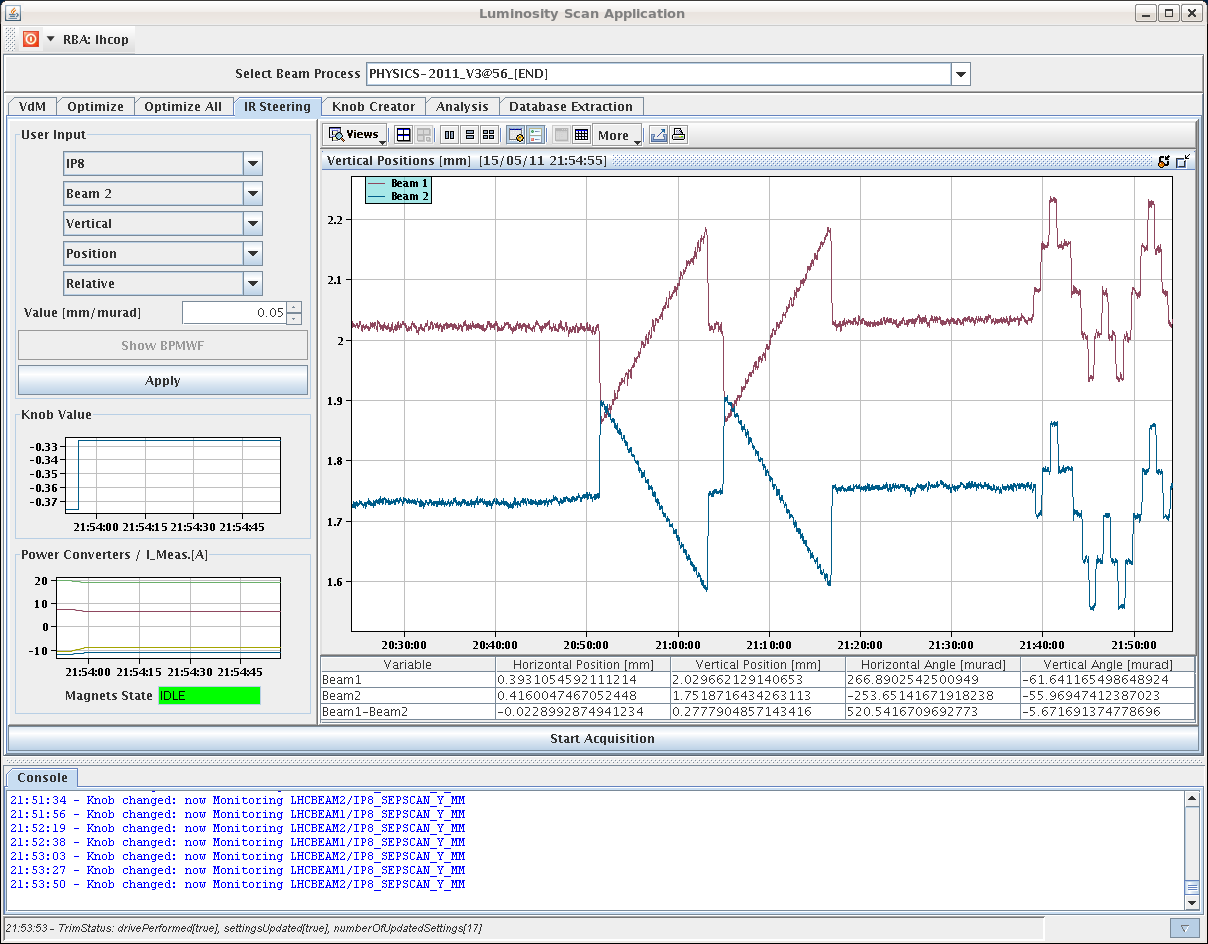 ALICE LSC sequence
Cap_sigma = 0.100 mm    maximum single beam offset = 0.35 mm

 ========== SEQUENCE ===================
 take data at      |  make trim on
 beam1     beam2   |  beam1     beam2
  0.000     0.000     0.350     0.250
  0.350     0.250    -0.150    -0.150
  0.200     0.100    -0.150    -0.150
  0.050    -0.050    -0.150    -0.150
 -0.100    -0.200    -0.150    -0.150
 -0.250    -0.350     0.250     0.350
  0.000     0.000     0.000     0.000
 All in millimeters
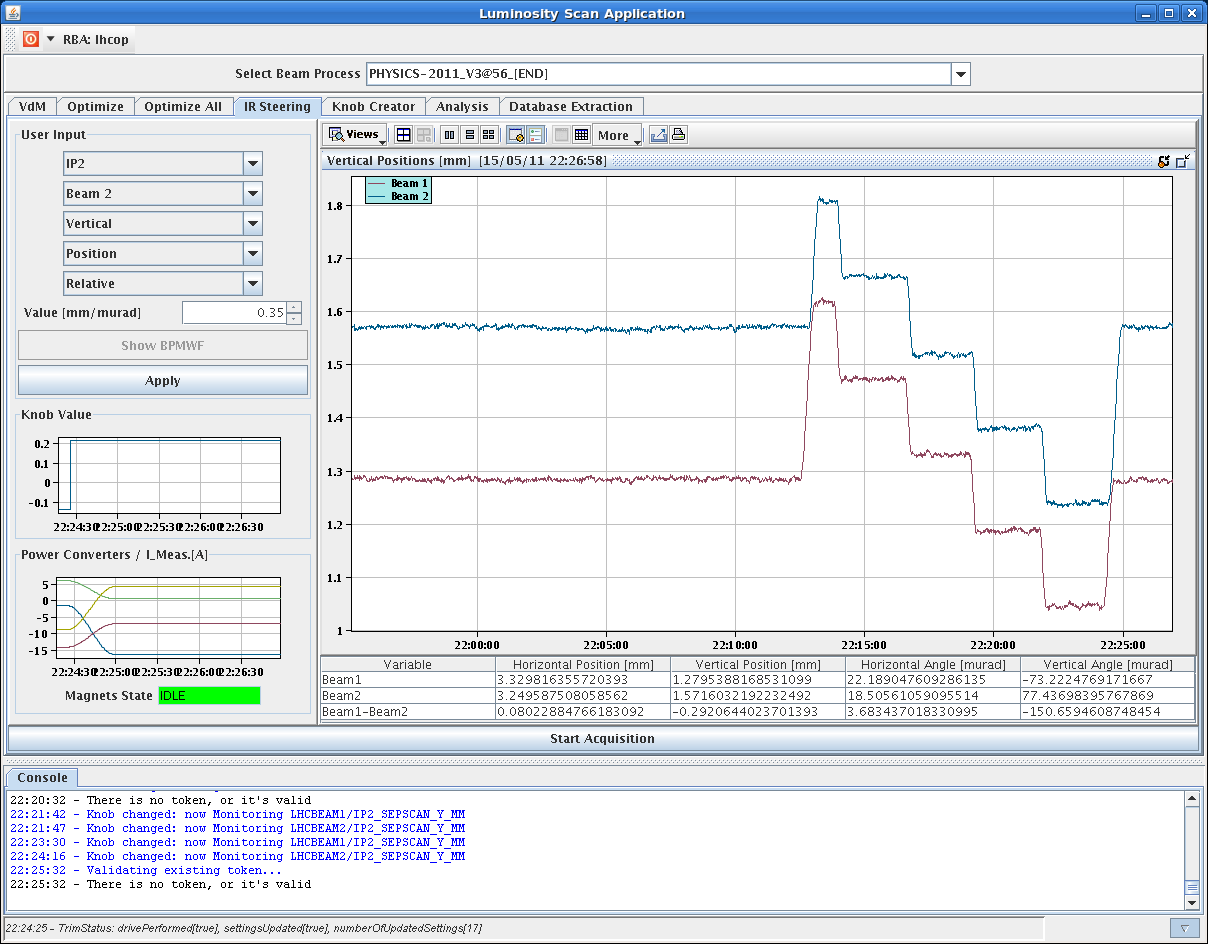 ALICE  LSC
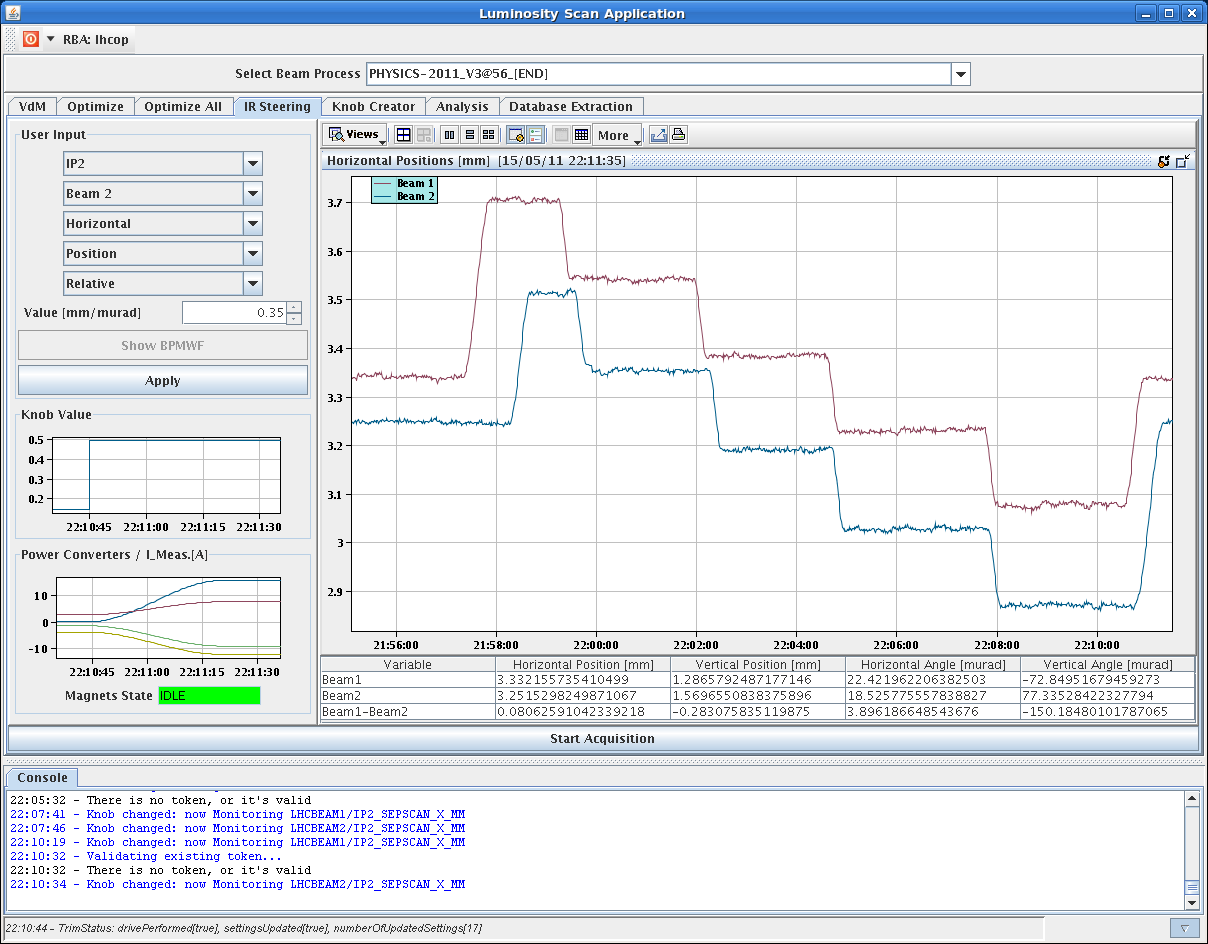 CMS LSC sequence
beam1	beam2	beam1	beam2	
pos	pos	trim	trim	
0		0	0.03	-0.03	
0.03		-0.03	0.035	0.035	
0.065	0.005	0.035	0.035	
0.1		0.04	0.035	0.035	
0.135	0.075	-0.035	-0.035	
0.1		0.04	-0.035	-0.035	
0.065	0.005	-0.035	-0.035	
0.03		-0.03	-0.035	-0.035	
-0.005	-0.065	-0.035	-0.035	
-0.04	-0.1	-0.035	-0.035	
-0.075	-0.135	0.035	0.035	
-0.04	-0.1	0.035	0.035	
-0.005	-0.065	0.035	0.035	
0.03		-0.03	-0.035	-0.035	
-0.005	-0.065	-0.035	-0.035	
-0.04	-0.1	-0.035	-0.035	
-0.075	-0.135	0.035	0.035	
-0.04	-0.1	0.035	0.035	
-0.005	-0.065	0.035	0.035	
0.03		-0.03	0.035	0.035	
0.065	0.005	0.035	0.035	
0.1		0.04	0.035	0.035	
0.135	0.075	-0.035	-0.035	
0.1		0.04	-0.035	-0.035	
0.065	0.005	-0.035	-0.035	
0.03		-0.03	-0.03	0.03	
0		0	0	0
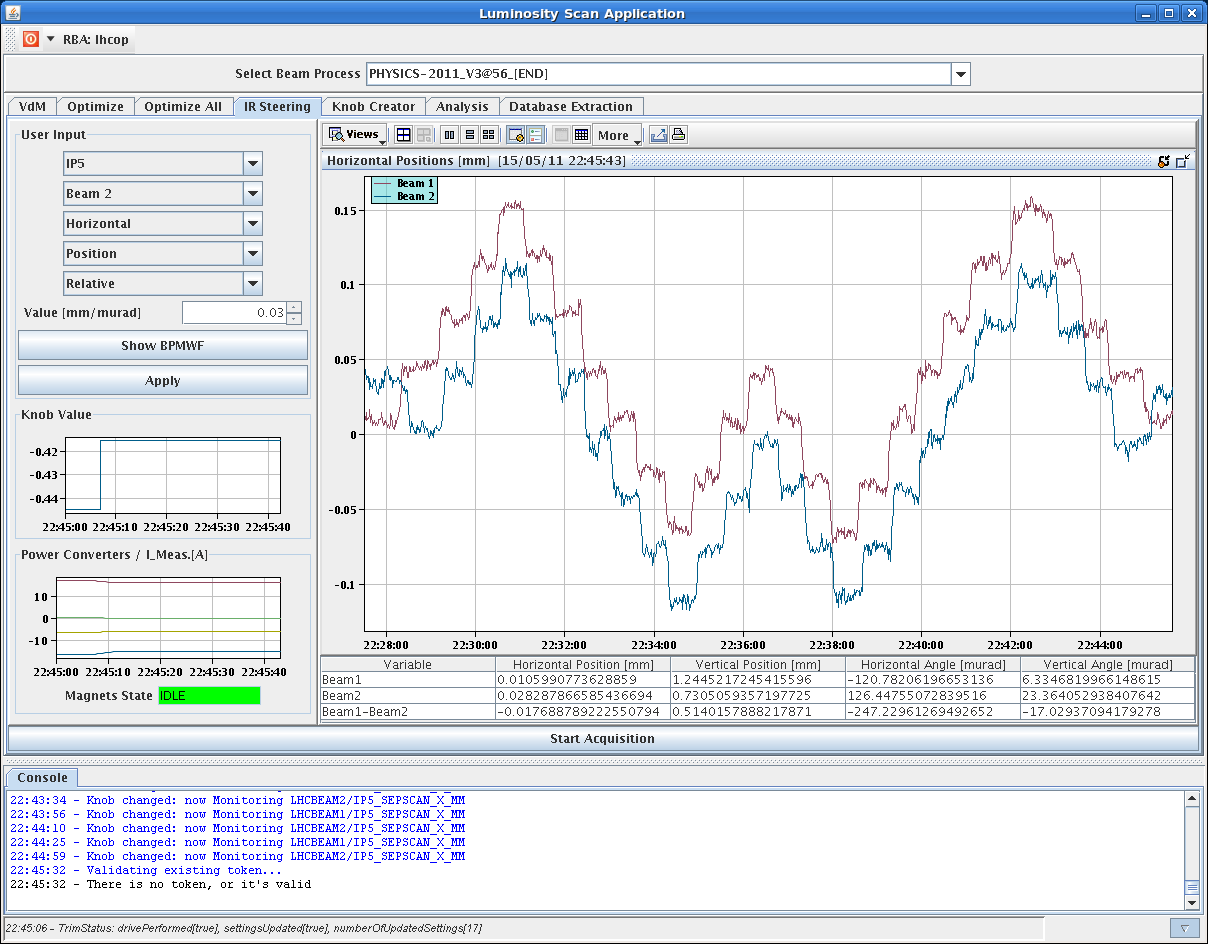 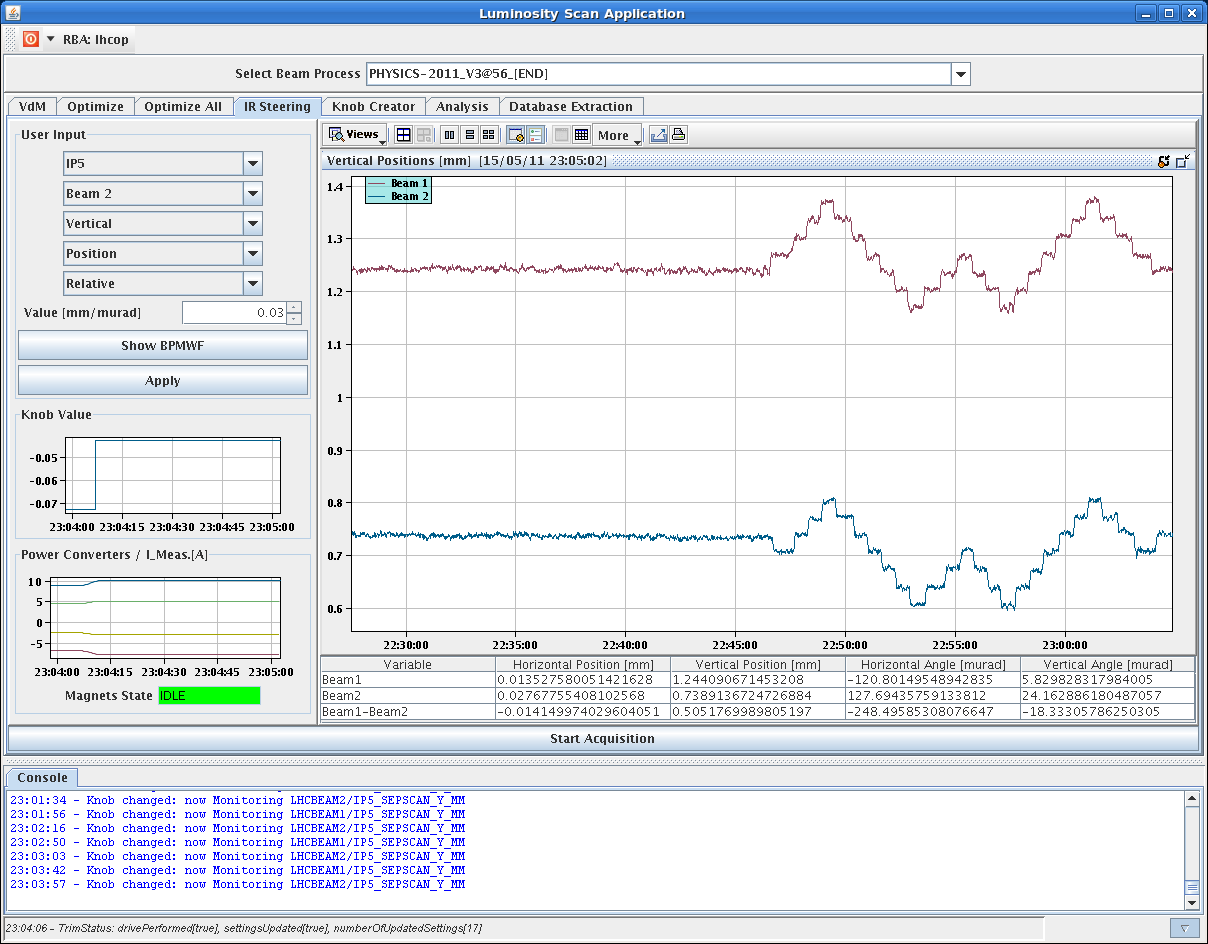 SPECIAL THANKS TO
"MAGIC FINGERS"
Stephane & Walter
And of course
Many thanks to OP / BI / ABP 

And, special thanks:
LDM: Adam Jeff / Enrico Bravin
"continuous" mode
BCTs: Jean-Jacques Gras
WS: Ana Guerrero
WCM: Ralph Steinhagen
BSRT: Federico Roncarolo / Enrico Bravin
MC + Orbit: Jorg Wenninger, Mike Lamont